Lydopptak
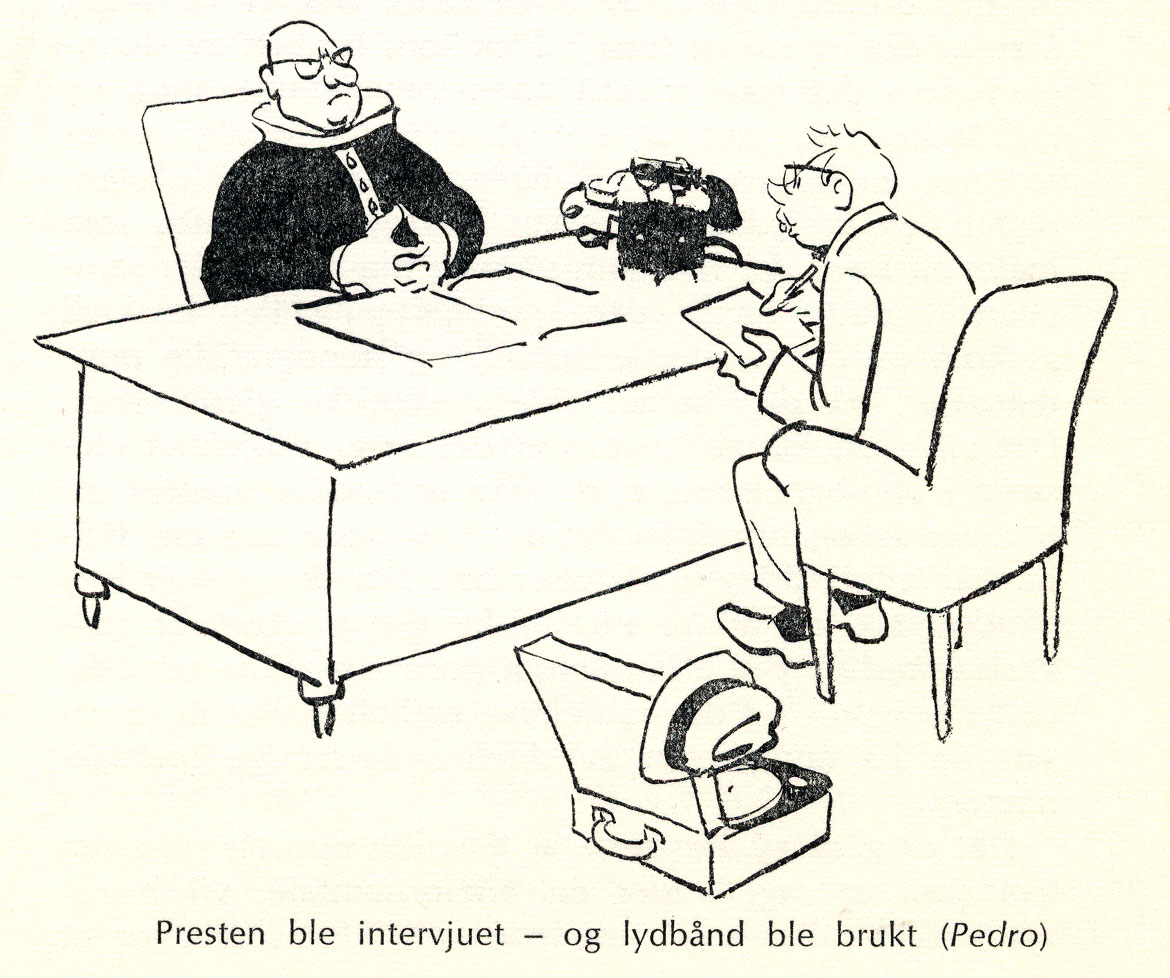 Mange lydopptakstemaer i journalistikken:

 Bruk av skjult mikrofon
 Bruk av lydopptak av telefonsamtale uten varsling
 Datatilsynet kritisk til hemmelige lydopptak
 Opptak av lyd i rettssaker som research (ikke sending)
 Krav om innsyn i rettens lydopptak (Treholt-lydbåndene)

… og endelig, vårt tema i dag:

Innsynsrett i lydopptak 
som dokument etter offentleglova
Aktuelle saker om innsyn og bruk av lydopptak:

2005: TV2 publiserte fra politiets lydlogg i NOKAS-saken

2008: Radio P4 fikk avslag på innsynskrav (Schjenken-saken)

2008: TV2 publiserte fra AMK-lydlogg (Schjenken-saken)

2009: NRK distriktskontor krever lyd fra Telenor Maritim Radio

2010: TV2 publiserte AMK-logg i sak med dødelig utfall

2011: Avis (og foreldre) krever innsyn i politiets lydlogg/journal

2011: NRK distriktskontor får innsyn i lydlogg m/samtykke
          (saken som Øyvind Johan Heggstad presenterte her)

2011: Politiet offentliggjør deler av lydlogg i Terrorsaken
Lydopptak som dokument etter offentleglova?

Svaret er i utgangspunktet et entydig ja:

 Dokumentbegrepet i offentleglova § 4 er teknologinøytralt.

Omfatter
 lydlogg fra kommunal alarmsentral (Justisdep. 2011-01-20)
 lydlogg fra AMK-sentraler (Helsedepartementet 2011-04-15)

Ut fra det som er sagt om lydlogger for alarmsentral (brann) og AMK-sentraler, må vi regne med at det samme gjelder politiets lydlogger. Spørsmålet er imidlertid ikke prøvd – så vidt vites -       i noen klagesak eller avklart i noen prinsipputtalelse.
Politiets vaktjournal:

Justisdepartementets veileder 
sier følgende om politiets vakt-  og sambandsjournaler:

”Slike register som vakt- og sambandsjournalen til politiet og liknande vil òg falle utanfor. Ein vaktjournal vil dessutan normalt vere eit internt dokument etter offentleglova § 14.”

Dette er imidlertid uttalt i forbindelse med omtale av innsynsretten i (post-)journaler og lignende registre, og det må ikke nødvendigvis utelukke innsyn i lydlogg som dokument. Andre setning i avsnittet tyder på at journalen er et dokument etter loven.
Politiets vaktjournal:

Sivilombudsmannen uttalte i en klagesak i 1981 at politiets vakt-journaler (loggføring av hendelser) kan unntas som dokument til bruk for den interne saksbehandling. En person som krevde partsinnsyn fikk ikke medhold. 

Sivilombudsmannen uttalte også:
” Jeg har ikke innvending mot at departementet ikke har villet tillate meroffentlighet og slutter meg til departementets begrunnelse.”

Dette bekrefter at vaktjournalen i utgangspunktet er et dokument i offentleglovas forstand. I visse situasjoner bør det være grunnlag for å argumentere for meroffentlighet. 

Tilsvarende må gjelde for lydlogger.
Justisdepartementets prinsipputtalelse om logg fra alarmsentral 2011-01-20:


 Loggene er ikke journal (journaler er register over dokumenter)

 Neppe tvil om at loggene er dokumenter, se lovens §4 om definisjoner

 Legger til grunn at loggene omfattes av innsynsretten

 Innsynskrav må gjelde bestemt sak eller av bestemt art (§ 28)

 Loggene er databasert og derfor ikke vanskelig å finne frem i

 Uttalelsen tar et visst forbehold for ”teknisk komplisert lagring”

 Unntak må vurderes konkret:

 Taushetsplikt etter offentleglova § 13
 Organinternt arbeidsdokument, men merinnsyn må vurderes
 Ikke unntak som organinternt hvis distribuert videre
 Også innholdsbaserte unntak må vurderes (§§ 17 flg)

(Uttale fra JDs lovavdeling til brannsjef i Porsanger kommune)
Avgjørelse i klagesak fra Helse- og omsorgsdepartementet 2011-04-15:

Klagen gjaldt innsynskrav fra et advokatfirma i lydlogg:

 ”En lydlogg er et dokument i offentlighetslovens forstand.”

 Normalt ikke gjenstand for innsyn, fordi del av pasientjournal.

 I dette tilfelle saksdokument, fordi oversendt Statens helsetilsyn.

 Unntak kan gjelde 

 taushetsbelagte opplysninger etter § 13

 aktuelt å unnta restdokumentet etter § 12

 logg oversendt tilsynsmyndighet kan gi utsatt innsyn (§ 24)

 bare unntaksvis være aktuelt å utlevere lydlogg i sin helhet

 den som krever innsyn, kan kreve lyd (ikke gis bare utskrift)

 departementet vil se nærmere på hensyn til personalet
Stor strid om lydlogger i helse- og politi-miljø:

AMK-ansatte reagrer på offentliggjøring av lydlogger i mediene

Sykepleierforbundet og helseforetak vil ha unntak

Helseforetak ber Riksadvokaten hindre at mediene får logger

Riksadvokaten har instruert politi- og påtalemyndigheten om ikke å utlevere opptak av samtaler med helsepersonell til journalister eller andre utenforstående, med mindre det unntaksvis er grunnlag for unntak fra taushetsplikt. Beslutning må tas av politimester eller statsadvokat.

Riksadvokat har foreslått taushetsplikt for advokater for sensitive opplysninger som de får adgang til i sitt virke. Forslaget er tatt videre av Metodekontrollutvalget i NOU 2009:15, side 30.

Ulike helsemiljøer er samtidig kritisk til at politiet skal ha adgang til logger, navn og telenummer på den som varsler etc.
Ikkje snev av ein skandale 
Rullar fram i høge rett. 
Vonlaus læt hans domartale; 
Retten her vert ikkje sett ! 
Ta då att eit ord som bit; 
Skift din svarte med ein kvit 

Skal ein tru at kvar ei kvinne 
ut har skift sitt Eva‑blod, 
Og at mannen innarst inne 
er som yta, mønstergod? 
Finn eg enn ein fyr med feil 
Skal han ikkje dauda heil! 

Livet kring meg daudt og kaldt er, 
Så ein skulde tru det sat, 
Medan blad med tome spalter 
Skrik på god og kraftig mat. 
Vekk den døyvde dyredrift 
Til ein blodraud overskrift. 

(Arne Domben, Fonna Forlag 1943)
Journalistsorg. 
Inkje nytt hos politiet 
Det har hatt ei roleg natt 
Herket har seg hykt i hiet 
Utan meir å koma att. 
Kvar med sitt er nøgd og sæl 

Ingen herre enno klagar 
Over dreng som tek seg rik 
Endå er det fire dagar 
Sidan siste kassasvik 
med den milde vilkårsdom‑ 
Er då kvar ei kasse tom? 

Ingen varme laus på bygda, 
Utan brann er byen enn. 
Har då ingen lenger trygda, 
sidan husa ikkje brenn? 
Er då kvar så fri for sut 
At han ei treng trygda – ut ?
Takk for meg…


… men jeg tar gjerne spørsmål…!